МЕХАНИЗЪМ ЗА СВЪРЗВАНЕ НА ЕВРОПА CONNECTING EUROPE FACILITY ЕЛИ КАНЕВА
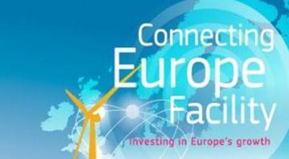 ОБЩА ИНФОРМАЦИЯ
Регламент (ЕС) 2021/1153 за създаване на Механизъм за свързване на Европа (2021-2027);
Общи цели на МСЕ – изграждане и развитие на трансевропейските мрежи в транспортния, енергийния и цифровия сектор;
Специфични цели в цифровия сектор: финансиране на проекти, свързани с изграждане на инфрастуктура за цифрова свързаност – 5G, цифрови платформи, цифрови опорни мрежи и др.;
Бюджет (2021-2027) – 33.710 млрд. евро, от които 2.065 млрд. евро за цифровия сектор.
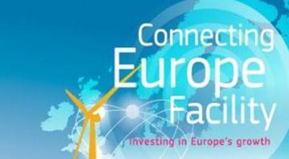 КОЙ МОЖЕ ДА УЧАСТВА
Юридически лица, установени в д
Юридически лица, установени в държавите членки (университети, училища, образователни и научноизследователски центрове, болници и медицински центрове, организации от обществения сектор, държавни организации, МСП, оператори, доставчици на услуги и  др.)
За някои конкурси – необходим консорциум
Физически лица не отговарят на критериите за допустимост
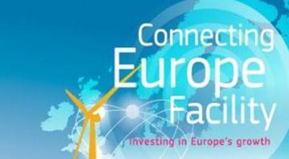 ПОДАВАНЕ НА ПРЕДЛОЖЕНИЕ ЗА ПРОЕКТ
Участва се на базата на отворени конкурси
Работна програма 2021-2025 за МСЕ, Цифров сектор
Проектите се подават на английски език 
Електронно подаване на предложенията за проекти (Funding and Tenders Portal)
Регистрирайте организацията си и получете персонален идентификационен код (PIC). 
Определете представител на организацията (LEAR)
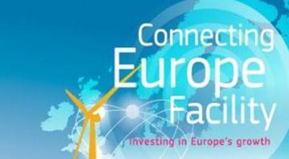 Предстоящи конкурси – октомври 2022
5G покритие по транспортните коридори (5G coverage along transport corridors)
5G за интелигентни общности (5G for Smart Communities)
Опорна свързаност за цифрови глобални портали (Backbone connectivity for Digital Global Gateways)
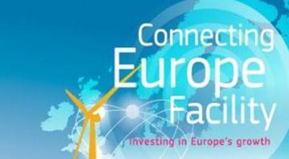 5G покритие по транспортните коридори (5G coverage along transport corridors) (1)
Бюджет – 240 млн. евро
Цел – подкрепа за набор от действия за внедряване на 5G системи за свързана и автоматизирана мобилност (CAM) по транспортни коридори. Приоритет за първите три години от работната програма, ще бъде подкрепа за инвестиции в трансгранични участъци, включващи две или повече държави членки;
Примерен списък на коридори 5G – в приложение V от Регламент 2021/1153 (Трансгранични участъци за експериментиране със САМ – София-Солун-Белград, София-Солун-Атина, Берлин-Прага-Бърно-Братислава-Тимишоара-София-границата с Турция), но не се ограничава само за тези коридори
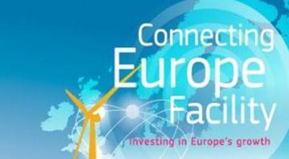 5G покритие по транспортните коридори (5G coverage along transport corridors) (2)
Консорциум – минимум 2 различни ЮЛ (пътни оператори; железопъни оператори; телекомуникационни оператори, оператори разгръщаши инфраструктура и свързани съоръжения като напр. кули; доставчици на услуги за мобилност и сигурност; публични органи в областта на транспорта и др.) от миниум 2 държави членки;
Инфраструктурата трябва да използва най-малко една „пионерна“ честотна лента за 5G (700 MHz, 3,6 GHz, 26 GHz)
Предложенията от една държава могат да включват трансгранични участъци от 5G коридори с други държави членки, представляващи до 15% от общата дължина на широкообхватната трансвропейска транспортна мрежа (TEN-T) от същата категория (пътни, железопътни или водни пътища) в ДЧ.
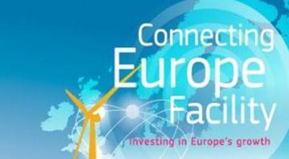 5G покритие по транспортните коридори (5G coverage along transport corridors) (3)
Финансиране – 30 % (при трансгранични проекти – 50 %, а при най-отдалечени региони – 70 %)
Допустими разходи – активна и пасивна инфраструктура:
Разгръщане на пасивни мрежови елементи, включително строителни работи;
Разгръщане и инсталиране на активни мрежови елементи;
 Разгръщане и инсталиране на специфични странични устройства (например пътни, железопътни) за свързани и автоматизирани случаи на използване на мобилност;
 Подготвителни работи, включително планиране на мрежата.
[Speaker Notes: Най-отдалечени региони – съгласно раздел II „Широкообхватната мрежа“ от  Регламент 1315/2013 относно насоките на Съюза за развитието на трансевропейската транспортна мрежа 

В момента съществуват осем най-отдалечени региона:

пет френски отвъдморски департамента — Мартиника, Майот, Гваделупа, Френска Гвиана, Реюнион;
една френска отвъдморска общност — Сен Мартен;
две португалски автономни области — Мадейра и Азорските острови;
една испанска автономна общност — Канарските острови.]
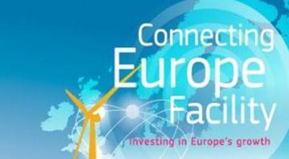 5G ЗА ИНТЕЛИГЕНТНИ ОБЩНОСТИ (5G FOR SMART COMMUNITIES) (1)
Бюджет – 40 млн. евро
Финансиране – 30-75% 
Цел – подкрепа за  ранното внедряване на 5G-базирани системи, които да се ползват от определени социално-икономически двигатели (SED). 
Финансирането покрива внедряването на 5G инфраструктурни елементи, необходими за прилагане на иновативни use-cases от публичните органи и доставчиците на SGI/SGEI;
Изграждане на 5G инфраструктура, способна да предоставя най-съвременна свързаност
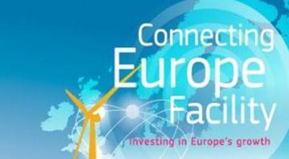 5G ЗА ИНТЕЛИГЕНТНИ ОБЩНОСТИ (5G FOR SMART COMMUNITIES) (2)
Консорциумът трябва да се състои от минимум от 2 участника и включващ поне:
един мобилен мрежови оператор (MNO);
един публичен орган или доставчик на SGI/SGEI
Бенефициенти са операторите;
Публичният орган или доставчикът на SGI участва в консорциума в ролята си на потребител
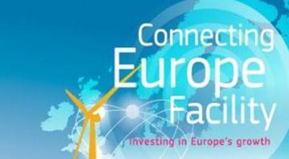 ОПОРНА СВЪРЗАНОСТ ЗА ЦИФРОВИ ГЛОБАЛНИ ПОРТАЛИ (BACKBONE CONNECTIVITY FOR DOGITAL FLOBAL GATEWAYS) (1)
Бюджет – 50 млн. евро
Цел – Да се подкрепи разгръщането на стратегически мрежи (подводни кабелни системи, сателитни инфраструктури и свързаност) като част от стратегията на ЕС за цифров глобален портал
Подводни кабели – финансират се общите разходи, необходими за изграждане на описаното мрежово решение;
Не се финансират проекти, които касаят маршрути, обслужени вече от поне 2 съществуващи подводни кабели.
Сателитни инфраструктури – финансират се само разходите, свързани с изграждането на сателитните наземни станции и тяхното взаимно свързване с локални мрежи.
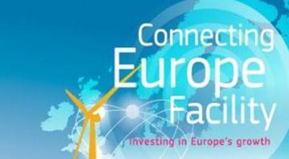 ОПОРНА СВЪРЗАНОСТ ЗА ЦИФРОВИ ГЛОБАЛНИ ПОРТАЛИ (BACKBONE CONNECTIVITY FOR DOGITAL FLOBAL GATEWAYS) (2)
Ключови показатели:
общата дължина на опорната свързаност, разстоянието между предавателните/приемателните станции; 
допълнителния (значителен) преносен капацитет, създаден в резултат на проекта;
За подводните кабели – броят на двойките влакна, текущия капацитет на двойка влакна, както и избраната технология

Няма изисквания за сформиране на консорциум
Всички разходи за експлоатация на инфраструктурата, които не са необходими за опорната свързаност (като центрове за данни, хостинг съоръжения и други услуги) не се финансират по този конкурс
[Speaker Notes: Всички разходи за експлоатация на инфраструктурата и допълнителни компоненти, които не са необходими за опорната свързаност (като центрове за данни, хостинг съоръжения и други услуги) не се финансират от МСЕ]
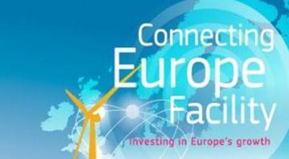 ПОЛЗИ ОТ УЧАСТИЕТО В МСЕ
Директна финансова помощ от ЕС;
изграждане на делови партньорства и включване в нови проекти;
осигуряване на достъп до европейския и световен пазар;
достъп до безопасни и сигурни мрежи с много голям капацитет;
широко разпространение на цифрови услуги и иновативни продукти;
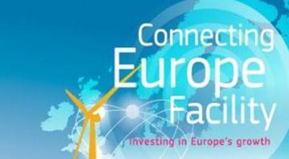 Финансиране и допустими разходи
За цифров сектор – от 30 до 100 %
Допустими разходи:
Разходи за оборудване, съоръжения и инфраструктура, които бенефициентът счита за капиталови разходи са допустими до пълния им размер;
Разходите за покупка на земя не са допустими;
Не включват ДДС
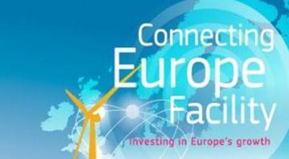 Критерии за допустимост
Предложенията са подадени онлайн преди крайния срок (на английски език);
Попълнени са всички части от формите за кандидатсване;
Предложенията се подават със съгласието на съответните държави членки – необходимо е писмо за подкрепа (по образец) – подписва се от МТС;
За някои от конкурсите – и декларация от участниците за изпълнени изисквания за сигурност на оборудването (съгласувана от МТС)
ФОРМА ЗА КАНДИДАТСТВАНЕ
[Speaker Notes: Формите за кандидатстване са качени като doc файл в документите под всеки конкурс. (различават се от тези в онлайн формата). Добре е да свалите и разгледате doc формите и да се запознаете с изискваните реквизити в тях. 

Форма В трябва да е максимум 120 страници, рядко в конкурса може да се определи друг лимит за брой страници. – характеристиките са в образците на формите
Допълнителните документи (напр. CV) могат да се качат в Приложения и не се включват в лимита на страниците 120. 
 minimum font size — Arial 9 points
 page size: A4
 margins (top, bottom, left and right): at least 15 mm (not including headers & footers).

В приложенията се качват доказателства за финансов и оперативен капацитет – финансови отчети за последните 2 години, ако няма  и е нова фирма – бизнес план. Освен това – описание на предишни проекти и др]
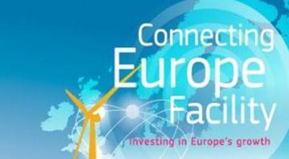 ЧАСТ А
А1 – Основна информация за предложението за проект – конкурс, име на проект и продължителност, резюме на проекта (до 2000 знака), начална и крайна дата)
А2 – Описание на участниците, координатор  (административни данни)
А3 – бюджет на проекта (обобщен)
[Speaker Notes: Участниците в проектите трябва да пазят оригиналите на документите и да ги предоставят при поискване от HADEA (Европейска изпълнителна агенция за здравеопазване и цифрови технологии) или от ЕК.]
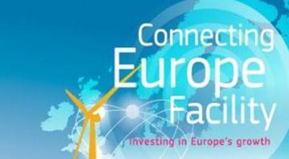 ЧАСТ В
Описание на проекта:
приоритети, 
Зрялост на проекта, финансови аспекти, 
качество (ефективност на разходите и финансово управление)
Въздействие
Работен план, работни пакети и график за изпълнение
[Speaker Notes: Зрялост на проекта - Предоставете информация за готовността и техническата зрялост на проекта. За всеки работен пакет опишете състоянието на подготовка (например, направени ли са подготвителни стъпки, започнало ли е изпълнението ) Ако някои дейности по проекта вече са започнали, посочете по-точно тяхното текущо състояние например, незавършено изпълнение. Опишете дали изпълнението на проекта зависи от висящи решения от партньорите в консорциума и/или от резултатите от минали или текущи процедури (напр. осъществимост или технически проучвания, оценка на въздействието върху околната среда,и др.). 

Финансови аспекти - Опишете наличността на средства за проекта през неговия жизнен цикъл. Предоставете подробности за приходите и други източници на финансиране, необходими за допълване на подкрепата по CEF

Качество на проекта – ефективност на разходите и финансово управление. За всеки работен пакет на проекта опишете и обосновете нивото на ресурсите, необходими за изпълнение на предложените задачи. Те трябва да се отнасят до човешки ресурси,  закупуване на оборудване и/или услуги и т.н. и техните финансови разходи.  Описват се разходи за управление на проекта, риск мениджънт и др.

Въздействие – икономически анализ, оперативна съвместимост, интеграция, достъпност и др.]
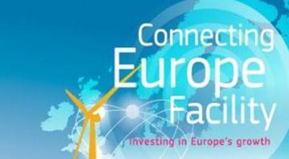 ОЦЕНКА НА ПРОЕКТИТЕ
Оценка по 5 критерия:
„Приоритет и спешност” (Priority and urgency)  – 3/5
 „Зрялост” (Maturity) – 3/5
„Катализиращ ефект“ (Catalytic effect) – 3/5
 „Въздействие“ (Impact) – 3/5
„Качество“ (Quality) – 3/5

Минимум 15/25 точки
[Speaker Notes: Приоритет и спешност: оценка на съответствието на предложението с целите и приоритетите на секторната политика, измерване на неговата добавена стойност за ЕС и, където е приложимо, оценка на възможните синергии с други сектори или цифрови теми на CEF и осигуряване на географски баланс на цифровата подкрепа на CEF в съответната област. (5 точки)

Зрялост: оценка на зрелостта на действието при разработването на проекта. Критерият ще измерва,, i) готовността/способността на проекта да започне на предложената начална дата и да завърши до предложената крайна дата,ii) състоянието и планирането на процедурите за договаряне и на необходимитеразрешителни и iii) информация за финансовата наличност, необходима за допълване на инвестицията на CEF

Катализиращ ефект: оценка на каталитичния ефект на финансовата подкрепа от ЕС (например необходимостта от преодоляване на финансовите пречки, породени от недостатъчна търговска жизнеспособност, високи първоначални разходи или липса на пазарно финансиране), ii) капацитета за мобилизиране на различни източници на инвестиции, iii) капацитета за да предизвика важни цялостни инвестиции с ограничена подкрепа от ЕС, iv) степента, до която външните ефекти оправдават финансовата подкрепа от МСЕ. 

Въздействие: оценка на икономическото и социално въздействие, въздействието върху околната среда, включително въздействието върху климата и други съответни външни ефекти. Този критерий може да бъде подкрепен от анализ на разходите и ползите (CBA), в който случай оценката ще разгледа стабилността, изчерпателността и прозрачността на анализа, както и предложените средства за мониторинг на въздействието.

Качество: оценка на надеждността на предложения план за изпълнение, както от техническа, така и от финансова гледна точка; организационните структури за изпълнението; анализ на риска; процедурите за контрол и качеството на управление и комуникационна стратегия на участника.

За предложения с еднаква оценка оценка (в рамките на една и съща тема) приоритет ще се дава на проекта с по-висока оценка по «приоритет и спешност»]
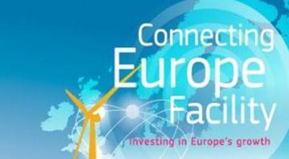 Ключови показатели за изпълнение на МСЕ
[Speaker Notes: МСЕ ще бъде проследяван отблизо въз основа на набор от показатели, предназначени за измерване на степента на постигане на общите и специфичните му цели

Движещи сили на социално-икономическо развитие – болници и медицински центрове, училища, университети и образователни институции и др.]
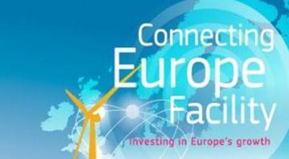 ИНДИКАТИВЕН ГРАФИК
Индикативно отваряне на конкурсите – октомври 2022
Краен срок за кандидатстване – януари/февруари 2023 (обикновено между отварянето и затварянето на конкурса има 3-4 месеца)
Оценка на проектите – март-април 2023
Уведомяване на участниците за резултатите – май-юни 2023
Преговори и подписване на споразумение за предоставяне на безвъзмездна помощ – юни-септември 
Обикновено минават 8 месеца между крайният срок за кандидатстване и подписването на договора за безвъзмездна помощ (ако проекта е одобрен за финансиране)

Стартирайте подготовката преди отваряне на конкурса. Може да потърсите партньори
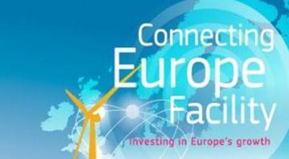 ЧЕСТО ЗА ДАВАНИ ВЪПРОСИ (1)
1. Къде може да се намерят националните контактни лица за подписване на писмата за подкрепа?
Кандидатите могат да направят справка със списъка с контактните лица на държавите-членки, достъпни на уебсайта на HaDEA, за да поискат подкрепа относно:
Писмо за подкрепа/споразумение с държава-членка, което трябва да бъде подписано от държавата-членка, която се възползва от проекта, и трябва да бъде подадено, заедно с формуляра за кандидатстване, за всички конкурси по CEF Digital. Одобрението на гаранциите за сигурност от държавите членки, в които са установени кандидатите, което е задължителен подкрепящ документ за предложения, подадени на покани: CEF-DIG-2021-5GSMARTCOM, CEF-DIG-2021-5GCORRIDORS и CEF-DIG-2021- TA.
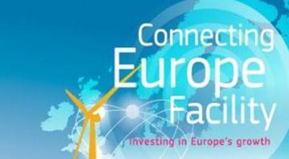 ЧЕСТО ЗА ДАВАНИ ВЪПРОСИ (2)
2. Могат ли компаниите със седалище извън ЕС, но разполагащи  мрежи в държави членки и спазващи всички изисквания за цифрова сигурност, да участват в CEF-Digital?
За конкурси CEF-DIG-2021-5GCORRIDORS, CEF-DIG-2021-5GSMARTCOM и CEF-DIG-2021-TA, кандидатите трябва да са установени в държави-членки на ЕС (включително отвъдморски страни и територии) и всеки субект трябва да представи гаранции за сигурност, одобрени от държавите членки. Това не изключва субекти, установени в държави-членки на ЕС и контролирани от трети държави. 
За CEF-DIG-2021-CLOUD субекти, установени в държави членки на ЕС, но контролирани от трети държави, не отговарят на условията.
За CEF-DIG-2021-GATEWAYS, отнасяща се до инфраструктури, свързващи ЕС с трети държави, субектите, установени в трети държави, по изключение са допустими да получат финансиране, при условие че тяхното участие се счита за съществено за изпълнението на проекта.
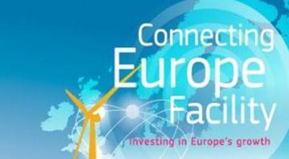 ЧЕСТО ЗАДАВАНИ ВЪПРОСИ (3)
3. Има ли изисквания за минимален състав на консорциума съгласно CEF Digital calls?
Някои от темите по CEF Digital calls изискват минимален състав на консорциума по отношение на брой субекти, тип субекти и брой различни страни, отговарящи на условията. Кандидатите трябва да се консултират с раздел 6 (Допустимост) от текста на конкурса

4. Може ли една организация да участва в няколко конкурса
Да, но трябва да има достатъчно капацитет за изпълнение на проекта

5. Допускими ли са разходи за подготовка на предложението за проект
Не
[Speaker Notes: 4. Организации, които участват в няколко проекта трябва да разполагат с достатъчен капацитет за изпълнение на всички тези проекти.
Прави се проверка за финансов капацитет, въз основа на документите, които ще представите и качите в регистъра на участниците по време на подготовката на безвъзмездните средства (напр. Финансов отчет отчет за приходите и разходите и счетоводен баланс, бизнес план, одиторски доклад, изготвен от одобрен външен одитор, удостоверяващ отчетите за последната приключена финансова година, и т.н.). Проверката обикновено се извършва за всички бенефициери, с изключение на:
- публични органи (субекти, създадени като публични органи съгласно националното законодателство, включително местни или национални органи) или международни организации
- ако размерът на исканите индивидуални безвъзмездни средства не надвишава 60 000 EUR.

Ако се прецени, че финансовият ви капацитет не е задоволител, ЕК може да изиска допълнителна информация]
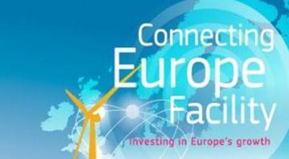 ДОПЪЛНИТЕЛНА ИНФОРМАЦИЯ
Ръководство за портала Funding and Tenders https://ec.europa.eu/info/funding-tenders/opportunities/docs/2021-2027/common/guidance/om_en.pdf 
Информация за Submission system, включително препоръчителна системна конфигурация и препоръчителни браузери за подаване на проекта
Онлайн ръководство https://webgate.ec.europa.eu/funding-tenders-opportunities/display/OM/Online+Manual
Модел на споразумение за грант
Модел на Споразумение за консорциум 
Презентация „Как до подготвим проект“
FAQs за МСЕ 
Регистрация за експерт
[Speaker Notes: Ръководството за портала е ограничено до процедурни аспекти и обяснява функционалностите на ИТ инструментите, които стоят зад портала (роли и права на достъп, подаване и оценка на предложения, управление на безвъзмездни средства, изменения,и т.н.).

Онлайн ръководството описва подробно стъпките за кандидатстване, подаването на проекта, оценката и др.

Модел на споразумение за грант – обхваща правните и политическите аспекти – описание на консорзциума, роля на партньорите, бюджет, срок, разходи и др.]
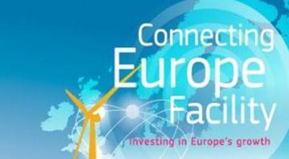 Възможности за съфинансиране
Българска банка за развитие (ББР) създаде специална възможност за финансиране - „Инвестиционен кредит за финансиране на лизензирани доставчици на интернет услуги, с гаранция от Паневропейския гаранционен фонд, по програма на Европейския Инвестиционен фонд, за директно финансиране на микро, малки и средни предприятия.“

За повече информация
Надежда Атанасова
Ръководител екип „Бизнес развитие“
Управление „Корпоративно банкиране“
тел.:  (+359 2) 9 306 309
моб.: (+359 898) 544 703
e-mail: atanasova.n@bdbank.bg
БЛАГОДАРЯ ЗА ВНИМАНИЕТО
ЕЛИ КАНЕВА
Министерство на транспорта и съобщенията
Дирекция „Цифрова свързаност“
Тел. 9409284
E-mail: ekaneva@mtc.government.bg